Project: IEEE P802.15 Working Group for Wireless Specialty Networks (WSN)

Submission Title: TG 15.4ab Agenda and Meeting Slides
Date Submitted:  04 September 2023
Source: 	Benjamin A. Rolfe (Blind Creek Associates)
Contact: 
Voice: 	+1 408 395 7207,  E-Mail: ben.rolfe  @ ieee.org	
Re: 	Task Group 4ab: 802.15.4 UWB Next Generation 
Abstract: Teleconference (WebEx) Agenda and Meeting Slides 05-Sept-2023
Purpose:  Continue project progress
Notice:	This document has been prepared to assist the IEEE P802.15.  It is offered as a basis for discussion and is not binding on the contributing individual(s) or organization(s). The material in this document is subject to change in form and content after further study. The contributor(s) reserve(s) the right to add, amend or withdraw material contained herein.
Release:	The contributor acknowledges and accepts that this contribution becomes the property of IEEE and may be made publicly available by P802.15.
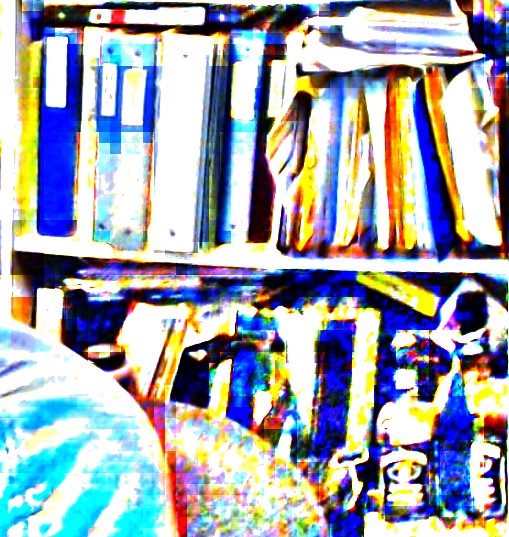 Task Group 15.4abNext Generation UWB Amendment
Teleconference / Virtual Meeting
September 5th, 2023
Slide 2
Meeting Preamble
Stuff you need to know before we get to the meeting content
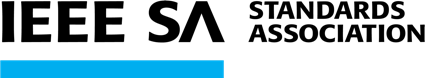 Slide 3
Task Group Rules
Discussion: Everyone present is welcome
Straw polls: Everyone present may vote
Formal motions: WG voters
To make, second and vote
Patent policy for PAR activities applies
All the usual rules of conduct

Please identify yourself on first contact with name and affiliation
Slide 4
IEEE-SA Patent, Copyright, and Participation Policies
See: https://grouper.ieee.org/groups/802/sapolicies.shtml

IEEE-SA Patent Slides for Standards Development Meetings (.pdf)
https://development.standards.ieee.org/myproject/Public/mytools/mob/slideset.pdf
IEEE-SA Standards Board Patent Committee (PatCom) home page
https://standards.ieee.org/content/ieee-standards/en/about/sasb/patcom/index.html

IEEE-SA Participation Policy meeting slide set - individual method (.pdf)
https://standards.ieee.org/content/dam/ieee-standards/standards/web/documents/other/Participant-Behavior-Individual-Method.pdf

Working Group Copyright Materials
https://standards.ieee.org/ipr/copyright-materials.html
https://standards.ieee.org/content/dam/ieee-standards/standards/web/documents/other/ieee-sa-copyright-policy-2019.pdf
Slide 5
Participants have a duty to inform the IEEE
Participants shall inform the IEEE (or cause the IEEE to be informed) of the identity of each holder of any potential Essential Patent Claims of which they are personally aware if the claims are owned or controlled by the participant or the entity the participant is from, employed by, or otherwise represents

Participants should inform the IEEE (or cause the IEEE to be informed) of the identity of any other holders of potential Essential Patent Claims


Early identification of holders of potential Essential Patent Claims is encouraged
Ways to inform IEEE
Cause an LOA to be submitted to the IEEE SA (patcom@ieee.org); or

Provide the chair of this group with the identity of the holder(s) of any and all such claims as soon as possible; or

Speak up now and respond to this Call for Potentially Essential Patents

If anyone in this meeting is personally aware of the holder of any patent claims that are potentially essential to implementation of the proposed standard(s) under consideration by this group and that are not already the subject of an Accepted Letter of Assurance, please respond at this time by providing relevant information to the WG Chair
08 June 2021 – Slide 2
Other Guidelines for IEEE Working Group Meetings
All IEEE SA standards meetings shall be conducted in compliance with all applicable laws, including antitrust and competition laws. 
Don’t discuss the interpretation, validity, or essentiality of patents/patent claims. 
Don’t discuss specific license rates, terms, or conditions.
Relative costs of different technical approaches that include relative costs of patent licensing terms may be discussed in standards development meetings. 
Technical considerations remain the primary focus.
Don’t discuss or engage in the fixing of product prices, allocation of customers, or division of sales markets.
Don’t discuss the status or substance of ongoing or threatened litigation.
Don’t be silent if inappropriate topics are discussed. Formally object to the discussion immediately.
---------------------------------------------------------------   
For more details, see IEEE SA Standards Board Operations Manual, clause 5.3.10 and Antitrust and Competition Policy: What You Need to Know at http://standards.ieee.org/develop/policies/antitrust.pdf
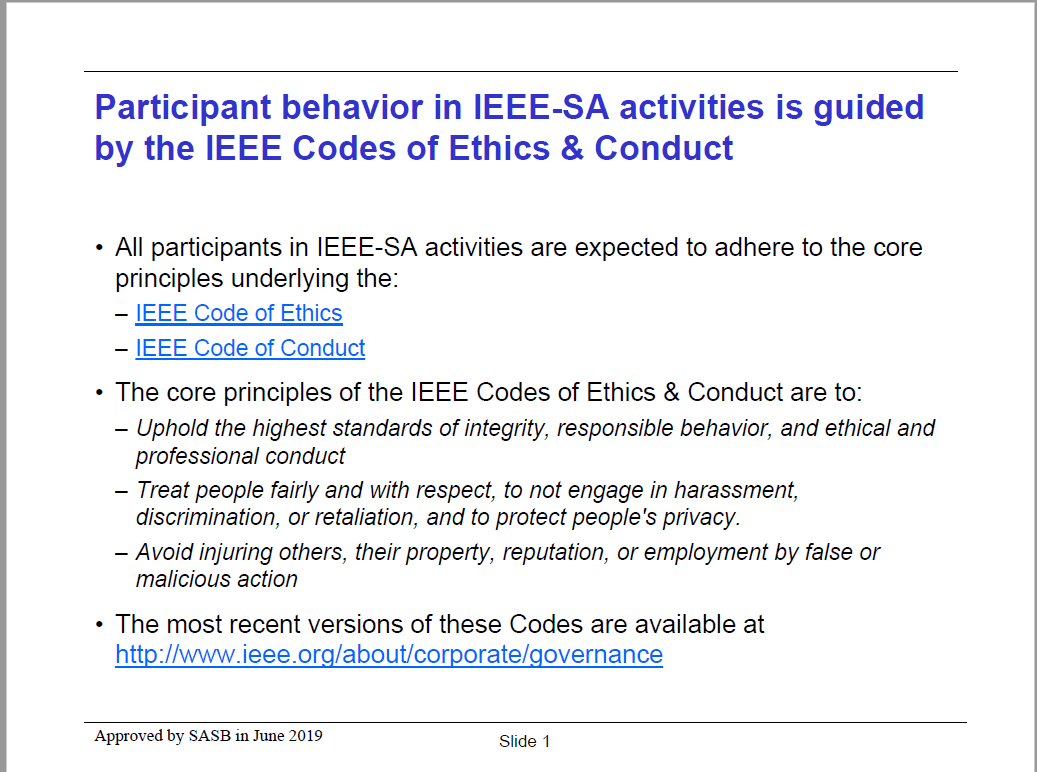 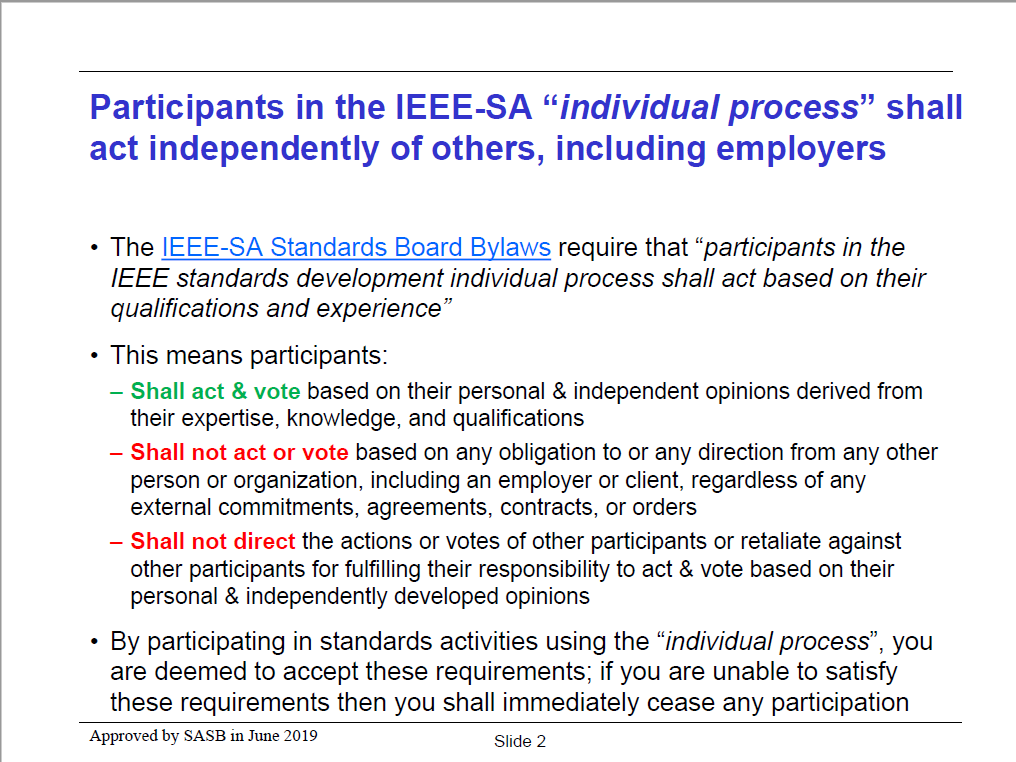 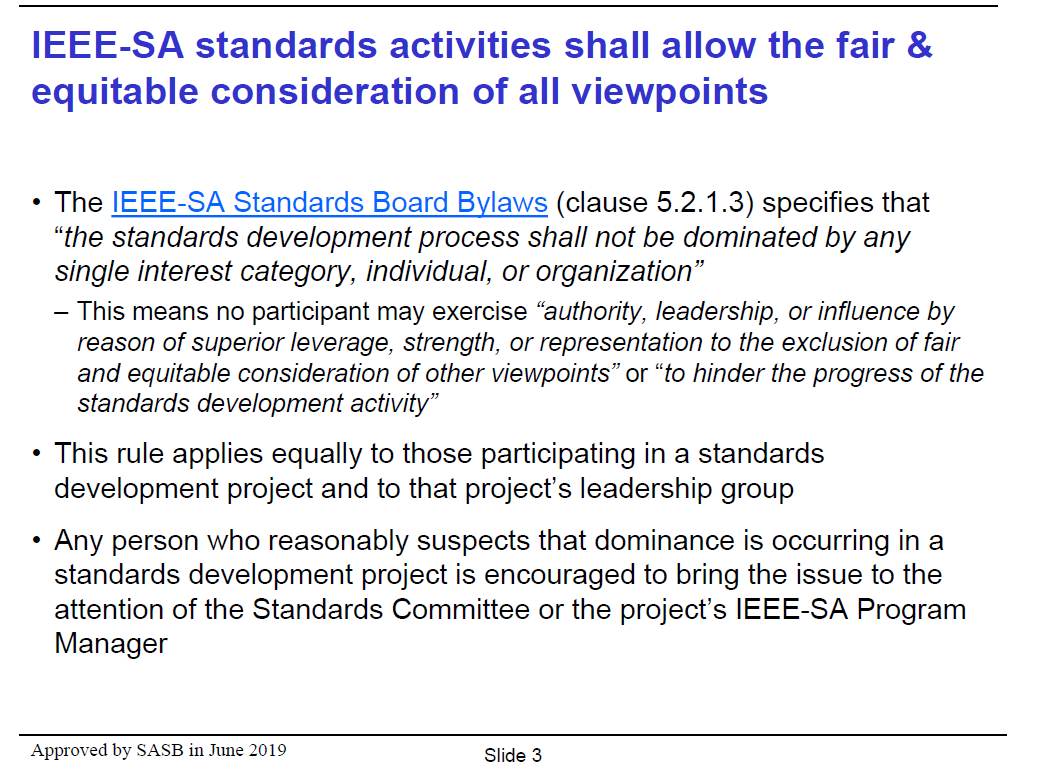 IEEE SA Copyright Policy
By participating in this activity, you agree to comply with the IEEE Code of Ethics, all applicable laws, and all IEEE policies and procedures including, but not limited to, the IEEE SA Copyright Policy. 

Previously Published material (copyright assertion indicated) shall not be presented/submitted to the Working Group nor incorporated into a Working Group draft unless permission is granted. 
Prior to presentation or submission, you shall notify the Working Group Chair of previously Published material and should assist the Chair in obtaining copyright permission acceptable to IEEE SA.
For material that is not previously Published, IEEE is automatically granted a license to use any material that is presented or submitted.
12
IEEE SA Copyright Policy
The IEEE SA Copyright Policy is described in the IEEE SA Standards Board Bylaws and IEEE SA Standards Board Operations Manual
IEEE SA Copyright Policy, see 	Clause 7 of the IEEE SA Standards Board Bylaws 	https://standards.ieee.org/about/policies/bylaws/sect6-7.html#7	Clause 6.1 of the IEEE SA Standards Board Operations Manual	https://standards.ieee.org/about/policies/opman/sect6.html
IEEE SA Copyright Permission
https://standards.ieee.org/content/dam/ieee-standards/standards/web/documents/other/permissionltrs.zip
IEEE SA Copyright FAQs
https://standards.ieee.org/faqs/copyrights/

IEEE SA Best Practices for IEEE Standards Development 
http://standards.ieee.org/content/dam/ieee-standards/standards/web/documents/other/best_practices_for_ieee_standards_development_051215.pdf

Distribution of Draft Standards (see 6.1.3 of the SASB Operations Manual)
https://standards.ieee.org/about/policies/opman/sect6.html
13
IEEE 802 Ground Rules
Respect … give it, get it
NO product pitches
NO corporate pitches
NO prices
NO restrictive notices – (no confidentially notices in email)
Presentations must be openly available
Slide 14
Benjamin Rolfe BCA/MERL
All the Links in one place
Patent policy information:  
https://development.standards.ieee.org/myproject/Public/mytools/mob/slideset.pdf
https://standards.ieee.org/content/ieee-standards/en/about/sasb/patcom/index.html
Individual Participation: 
https://standards.ieee.org/content/dam/ieee-standards/standards/web/documents/other/Participant-Behavior-Individual-Method.pdf
Copyright policy:
https://standards.ieee.org/content/dam/ieee-standards/standards/web/documents/other/copyright-policy-WG-meetings.potx
https://standards.ieee.org/faqs/copyrights/index.html
https://standards.ieee.org/ipr/copyright-materials/
https://ieee.app.box.com/v/PandP-LMSC
802.15 Operations Manual:
https://mentor.ieee.org/802.15/dcn/10/15-10-0235-32-0000-802-15-operations-manual.docx
Slide 15
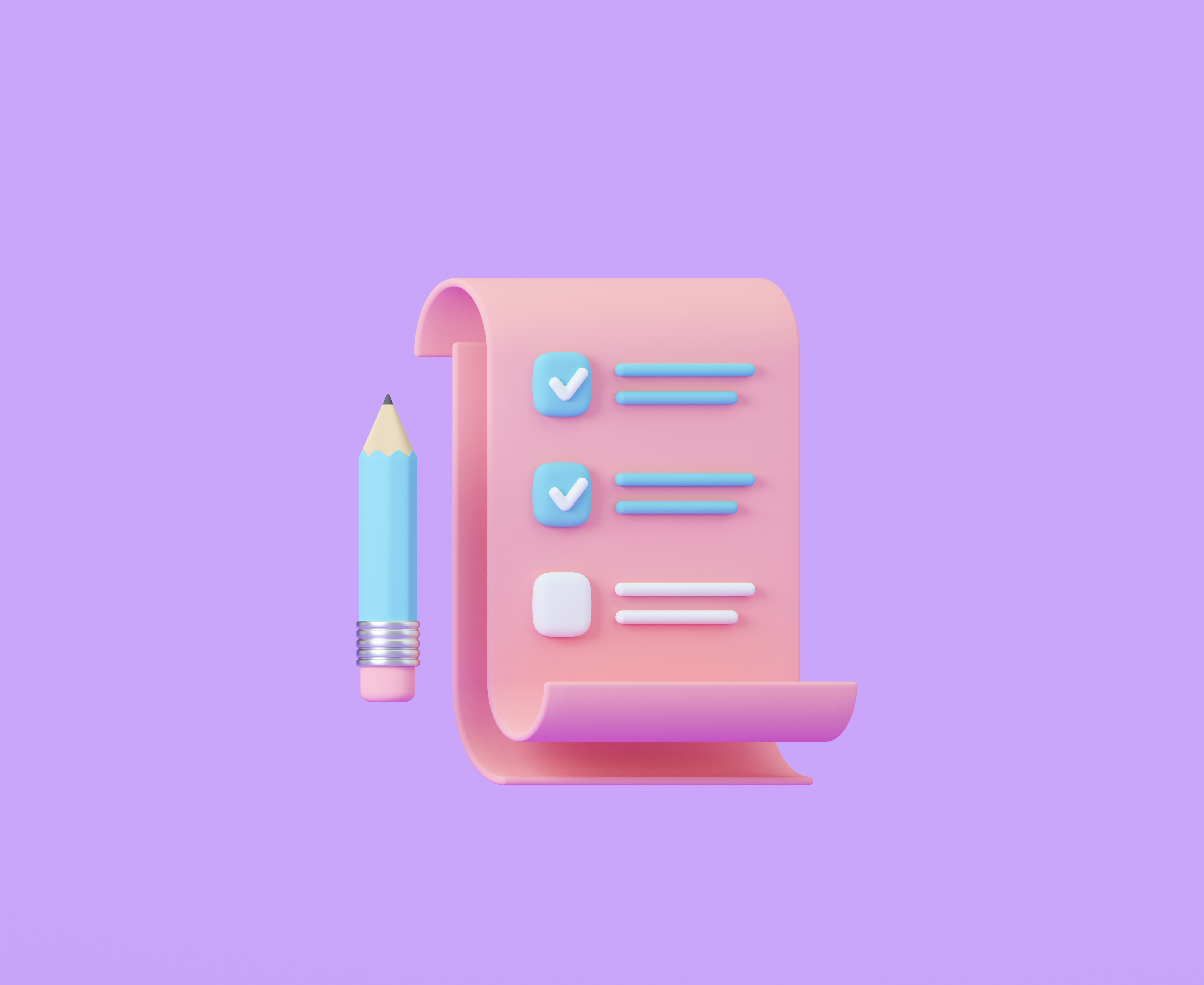 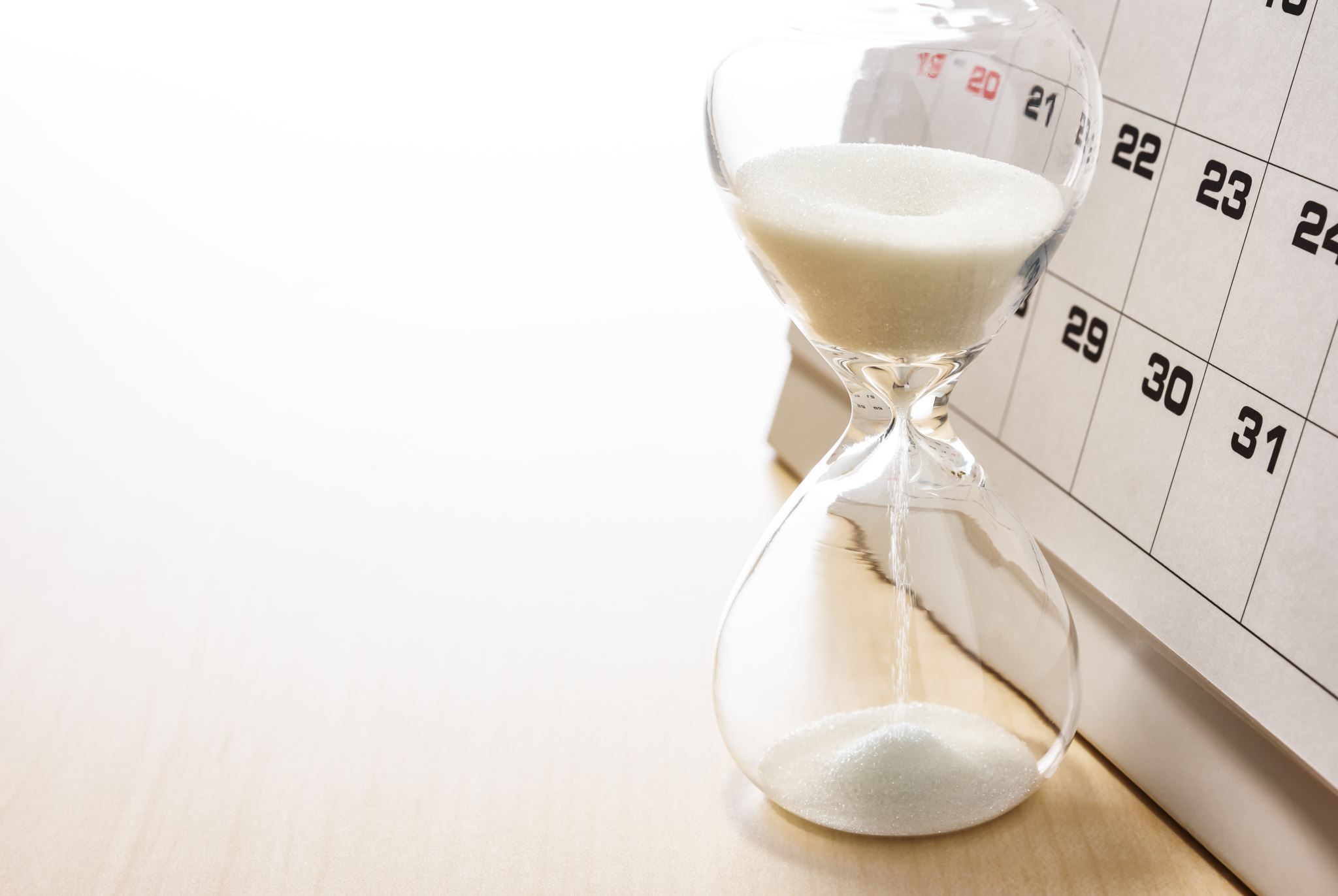 Agenda
Slide 16
Proposed Agenda
https://mentor.ieee.org/802.15/dcn/23/15-23-0424-03-04ab-tg4ab-cc-agenda-jul-sep.xlsx
Slide 17
Recap
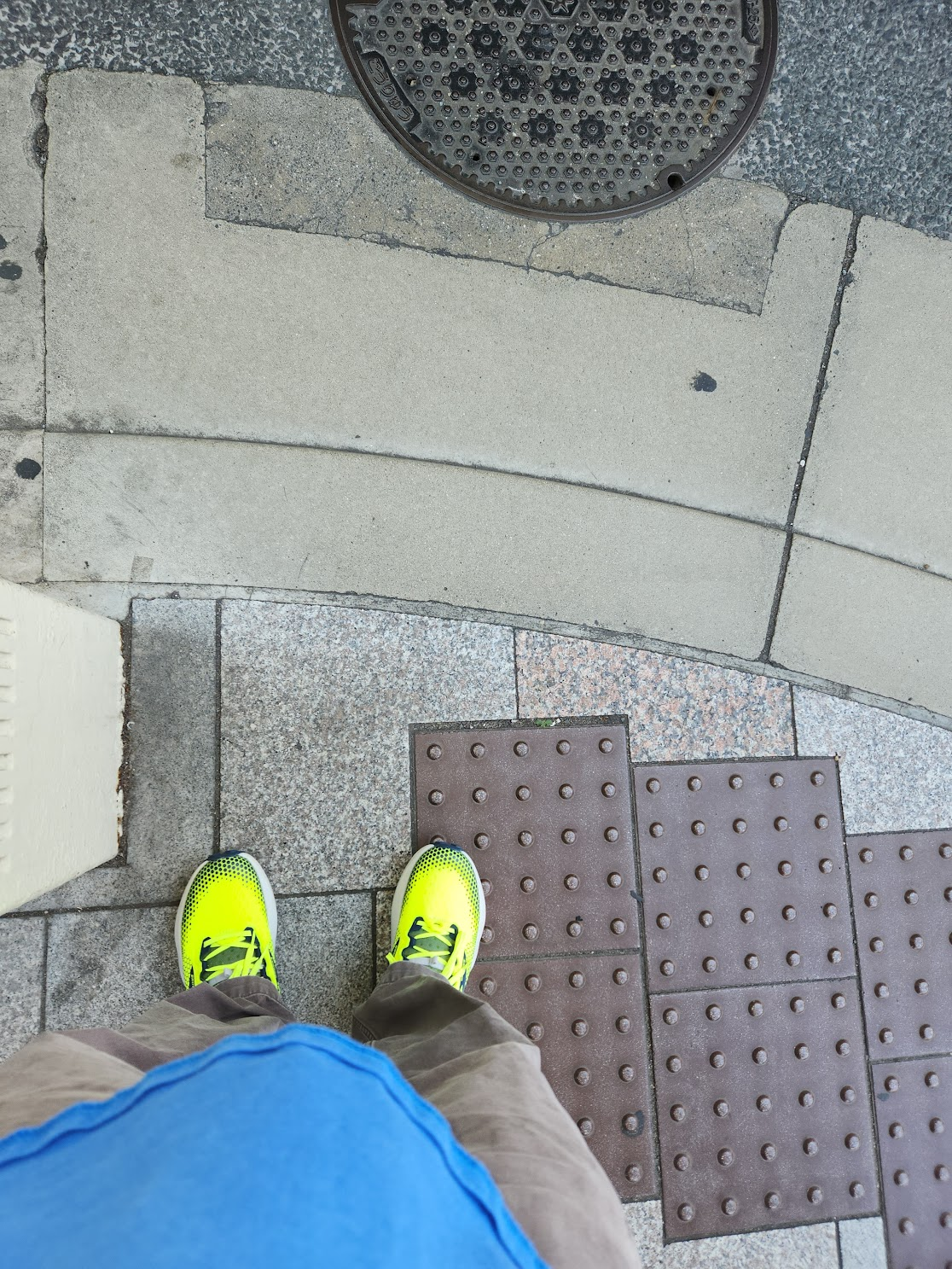 Slide 18
5.2.b Scope of the project (As approved):
This amendment enhances the Ultra Wideband (UWB) physical layers (PHYs) medium access control (MAC), and associated ranging techniques while retaining backward compatibility with enhanced ranging capable devices (ERDEVs).Areas of enhancement include: 
additional coding, preamble and modulation schemes to additional coding, preamble and modulation schemes to support improved link budget and/or reduced air-time relative to IEEE Std 802.15.4 UWB; 
additional channels and operating frequencies; 
interference mitigation techniques to support greater device density and higher traffic use cases relative to the IEEE Std 802.15.4 UWB; 
improvements to accuracy, precision and reliability and interoperability for high-integrity ranging; schemes to reduce complexity and power consumption; 
definitions for tightly coupled hybrid operation with narrowband signaling to assist UWB; 
enhanced native discovery and connection setup mechanisms; 
sensing capabilities to support presence detection and environment mapping; 
and mechanisms supporting low-power low-latency streaming as well as high data-rate streaming allowing at least 50 Mb/s of throughput. 
Support for peer-to-peer, peer-to-multi-peer, and station-to-infrastructure protocols are in scope, as are infrastructure synchronization mechanisms. This amendment includes safeguards so that the high throughput data use cases do not cause significant disruption to low duty-cycle ranging use cases.
https://development.standards.ieee.org/myproject-web/app#viewpar/9081
Slide 19
Project Schedule (working baseline)
You are Here
Slide 20
Schedule Major Milestones
Near Term Working Milestones
Slide 21
Technical Discussion
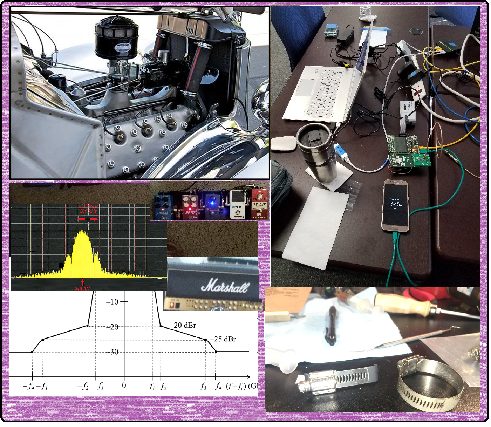 Slide 22
Editor’s Corner
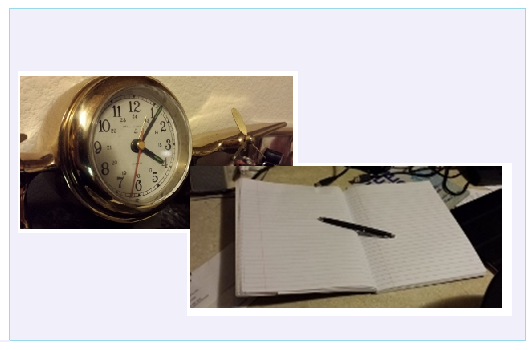 Slide 23
Planning and Schedule Discussion
Suggested approach to recover time
On Sept 5th call:
Review status of draft
Divide into “teams” to review draft
Major topic areas as organized in the draft
Following Sept 5th:
Review draft and prepare to work in Sept
In September interim meetings:
Report results of “team”reviews
Work issues to complete the draft
Use meeting time and ad hoc time where possible
Approve changes to Draft
Re-commence comment collection with revised draft
NOW
Slide 24
Time-line
Comment collection:
Open by 22-Sept (following interim) and Close 22-Oct 
November meeting starts: 13-Nov 
Provides for 3 calls to begin comment resolution
We’ll know better by Thursday of the interim!
Ideal:  
we can use the extra time to make the draft better
Still hit first LB after November meeting
Slide 25
Next Steps
Slide 26
Interim Virtual Meeting (telecon) Schedule
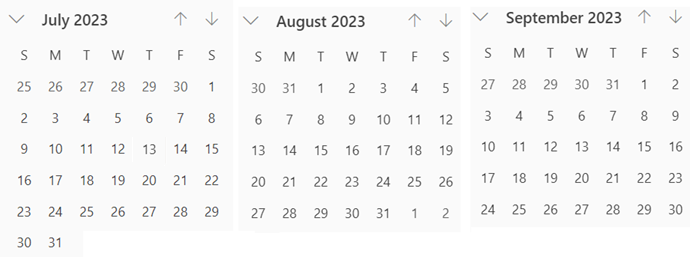 You are Here
History
Next
September Interim
06:00 PT

22:00 PT
Cadence and Phase: Alternating weekly (25th,1st,8th,22nd,29th,5th)
Every other Tuesday 06:00 PT and Alternate Tuesdays 10:00pm (22:00) PT
Note: If no agenda items by end of preceding Friday (AoA) call will be cancelled
Slide 27
Interim Virtual Meeting (telecon) Schedule
Now
Slide 28
Coming Attractions
September Wireless Interim, Atlanta, GA, USA
Early Bird Deadline Past 
Regular rate still available!
Better than late/on-sight
Registration Link
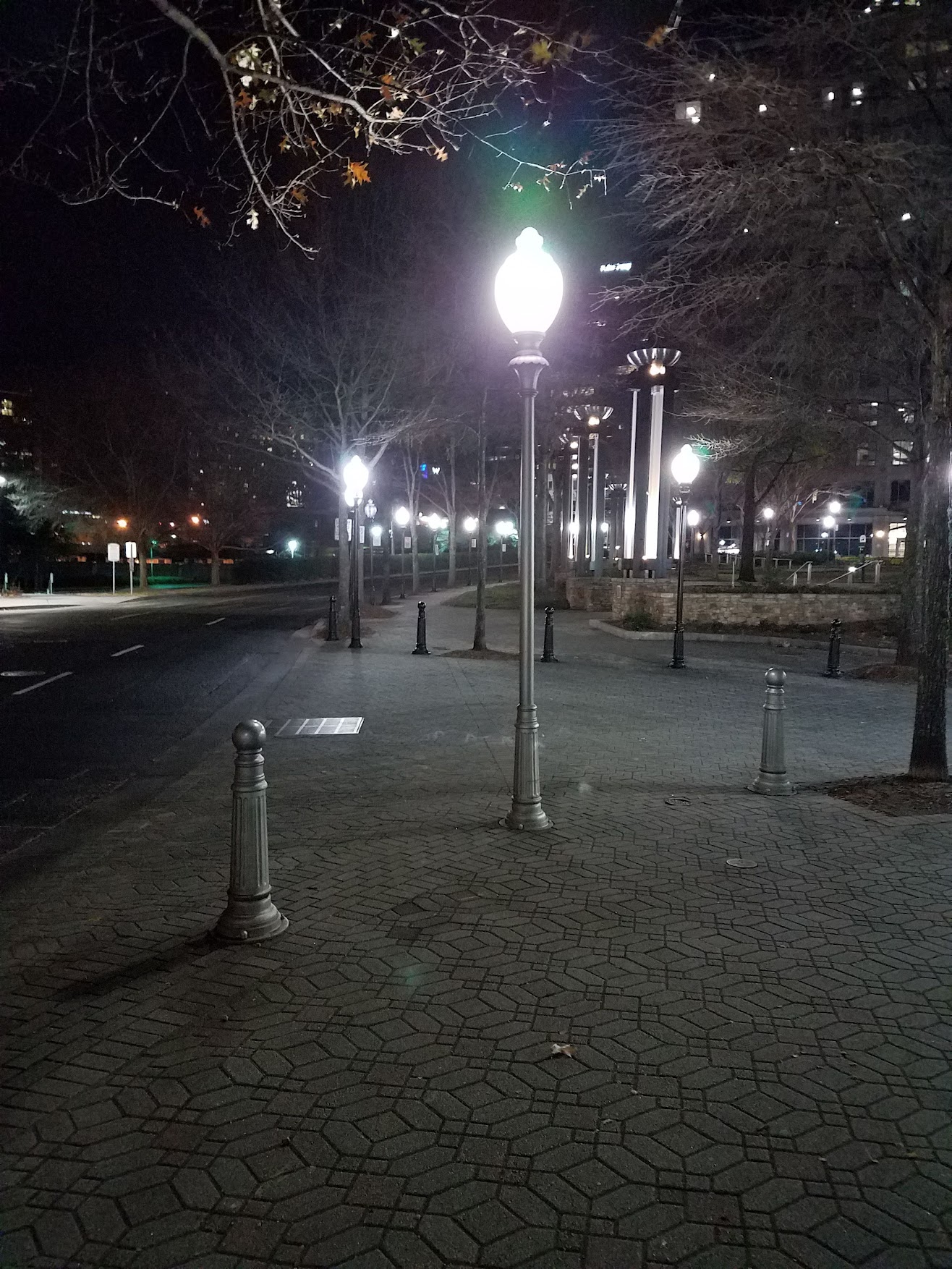 Slide 29
Other Business?
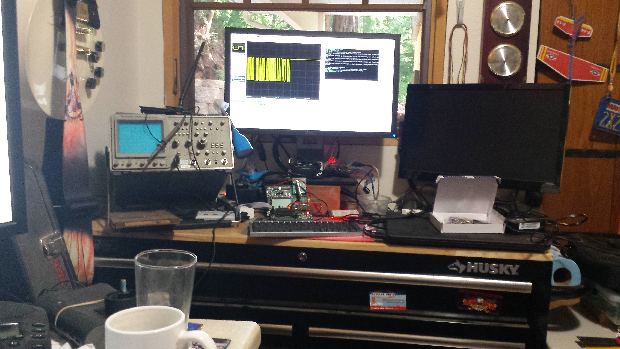 Slide 30
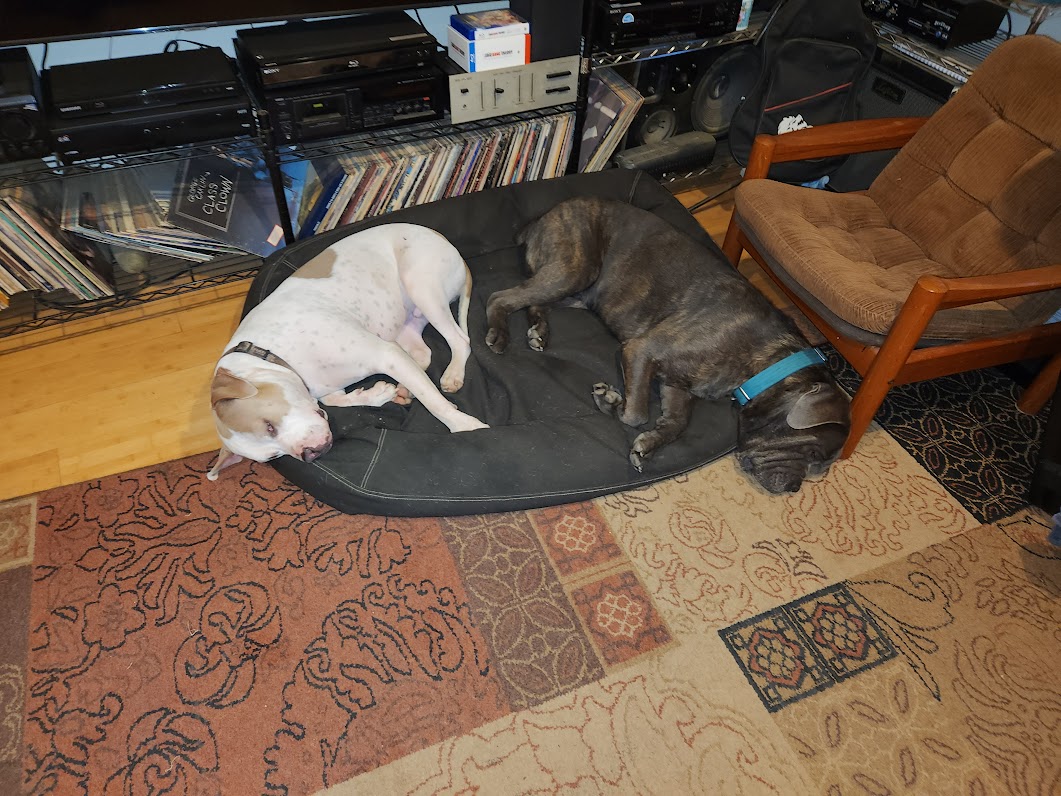 AdjournedThanks
Slide 31